Unlocking High Capacity and Fast Na+ Diffusion of HxCrS2 by Proton-Exchange Pretreatment
Princeton University MRSEC 
DMR-2011750
Major contributors: J. W. Stiles1, C.B. Arnold1, L. M. Schoop1  (1Princeton University)
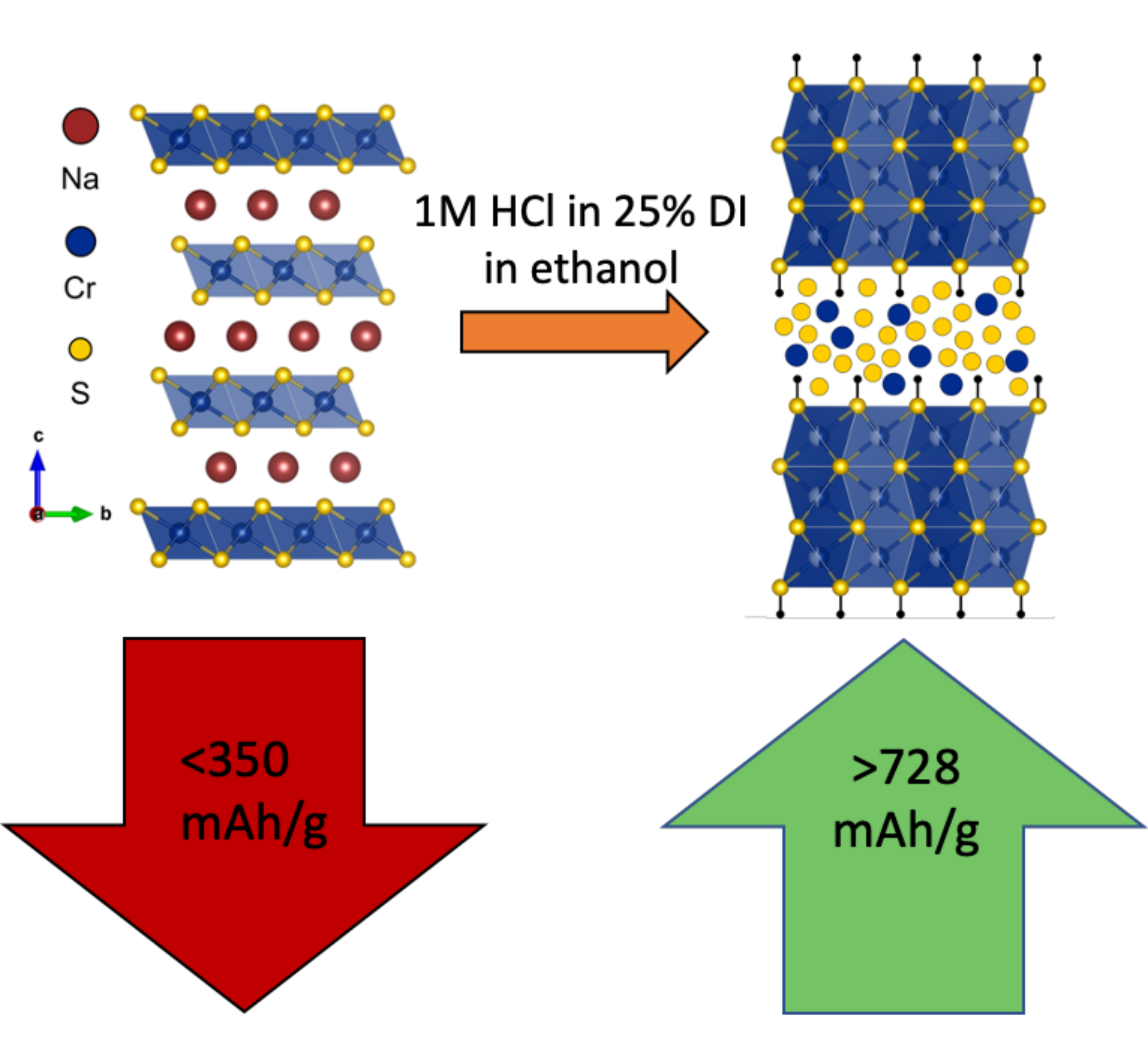 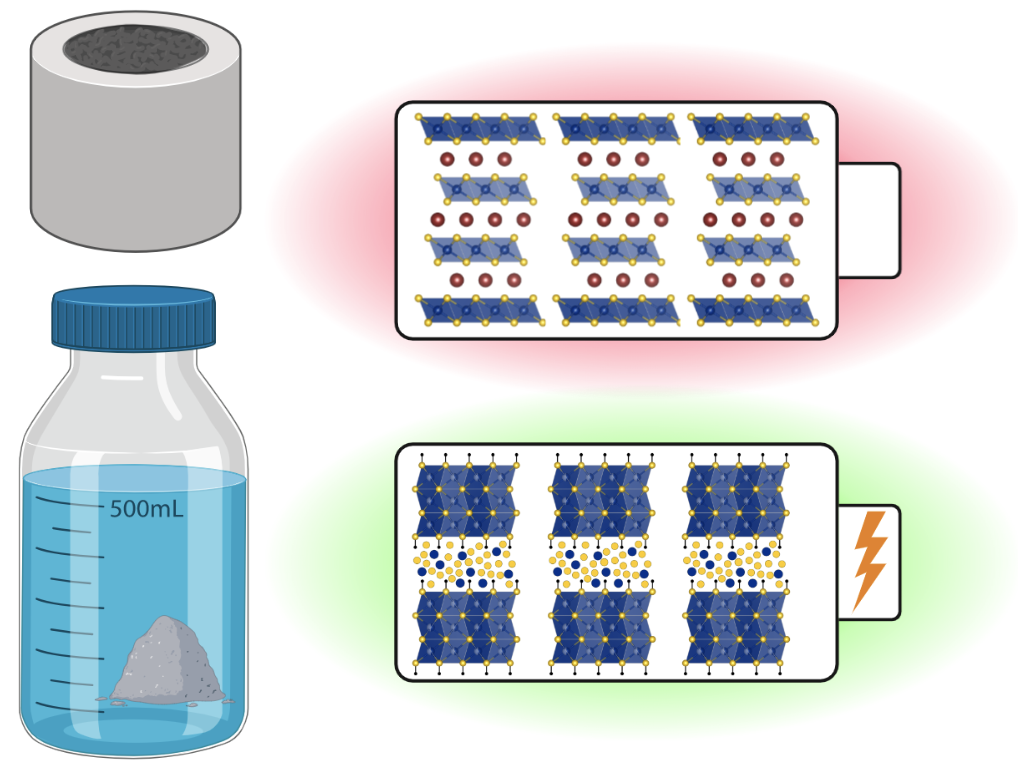 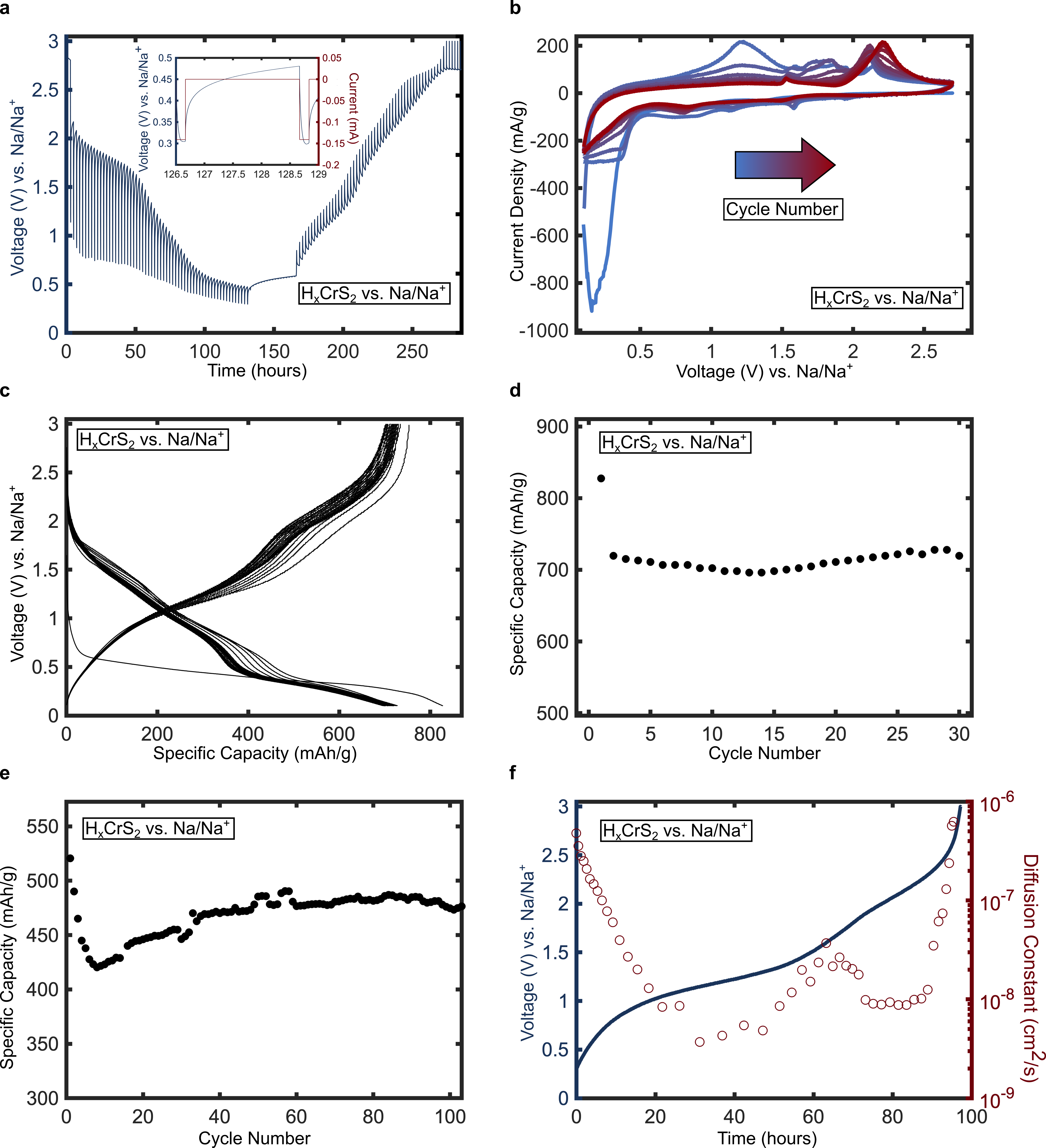 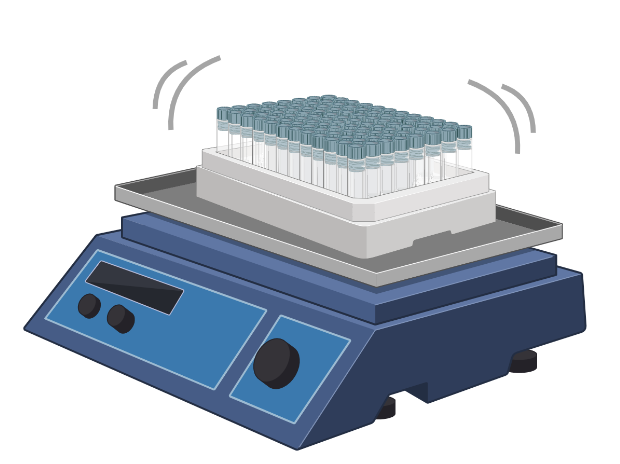 Interest in sodium ion batteries is on the rise due to the relative abundance of sodium compared with lithium
Proton-exchange of NaCrS2 results in a new biphasic structure: HxCrS2
HxCrS2 demonstrates faster Na+ diffusion and higher capacities than NaCrS2
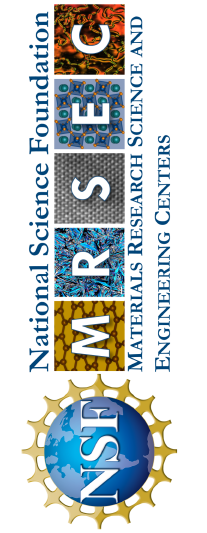 J. W. Stiles1, A. L. Soltys1, X. Song1, S.H. Lapidus2, C.B. Arnold1, L. M. Schoop1, Adv. Materials (2023), 2209811
Open access: doi.org/10.26434/chemrxiv-2022-9vlcf
1Princeton University, USA, 2Argonne National Lab, USA
[Speaker Notes: We have demonstrated that acid pre-treatment of NaCrS2 to form a new phase we call HxCrS2 results in significant improvements to the material’s performance as a sodium battery electrode. Acid exchange to remove sodium from NaCrS2 is accompanied by a phase transformation to a biphasic structure with alternating amorphous and crystalline layers. This unique structure allows for faster diffusion of Na+ and results in higher capacities that can be sustained over longer cycling lifetimes. Specifically, our new material features a capacity of 728 mAh/g which is maintained throughout cycling and is nearly double the reversible capacity of NaCrS2 in the same potential region. HxCrS2 also features a Na+ diffusion constant on the order of 10,000 times faster than in NaCrS2.

J. W. Stiles1, A. L. Soltys1, X. Song1, S.H. Lapidus2, C.B. Arnold1, L. M. Schoop1, Adv. Materials (2023), 2209811
Open access: doi.org/10.26434/chemrxiv-2022-9vlcf]